Modeling Corotating Interaction Regions (CIRs) in the winds of Wolf-Rayet stars - Part 1
Guillaume Lenoir-Craig

Superviseurs :
Nicole St-Louis
Anthony F. J. Moffat

Collaborateurs:
N. Dylan Kee (National Solar Observatory)
John Sundqvist & Nicolas Moens (K.U. Leuven)
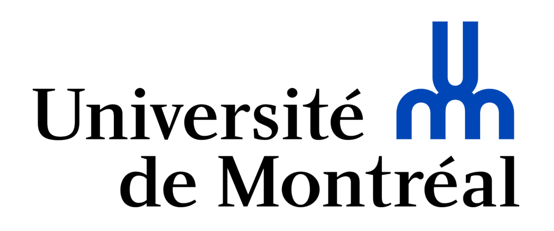 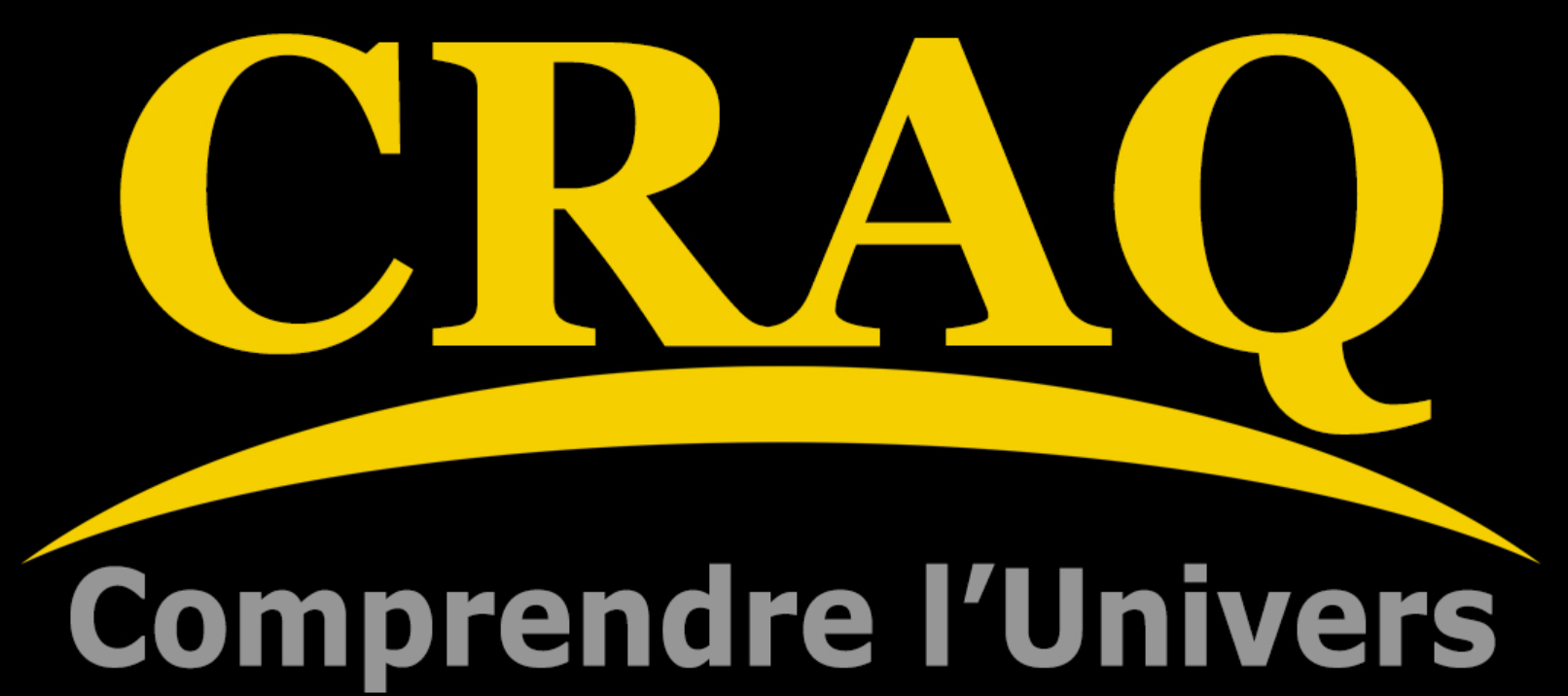 Talk Outline
2
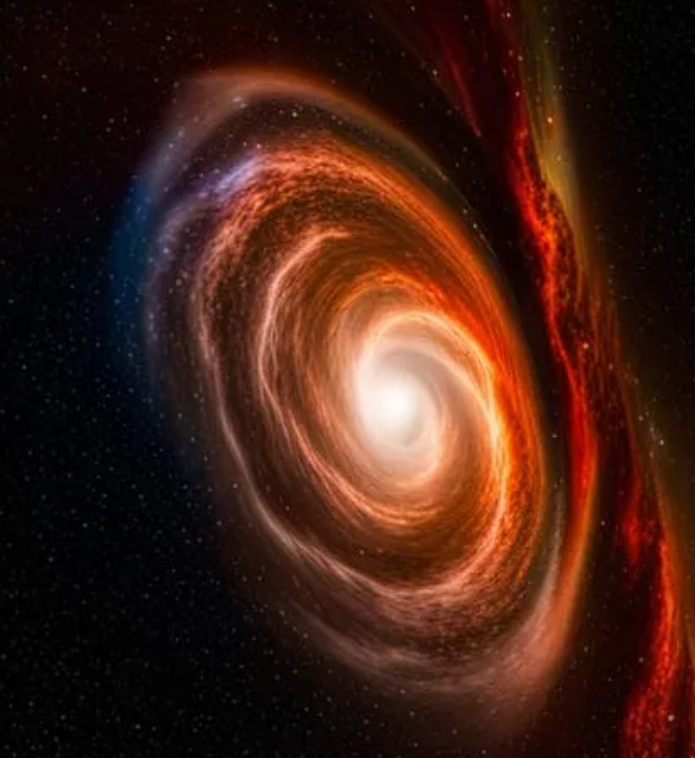 What are CIRs?
Massive star winds are radiative, and thus any brightness enhancement at the surface will create a locally enhanced outflow.

With duration and stellar rotation, a large-scale spiral structure develops. This whole phenomena creates photometric, spectroscopic and polarimetric variability.

They naturally explain the ubiquitous Discrete Absorption Components (DACs) appearing in the absoption component in the UV P-Cygni profiles of WR progenitors, O-type stars.
3
Credit : DALL-E
CIRs vs. Binarity Models
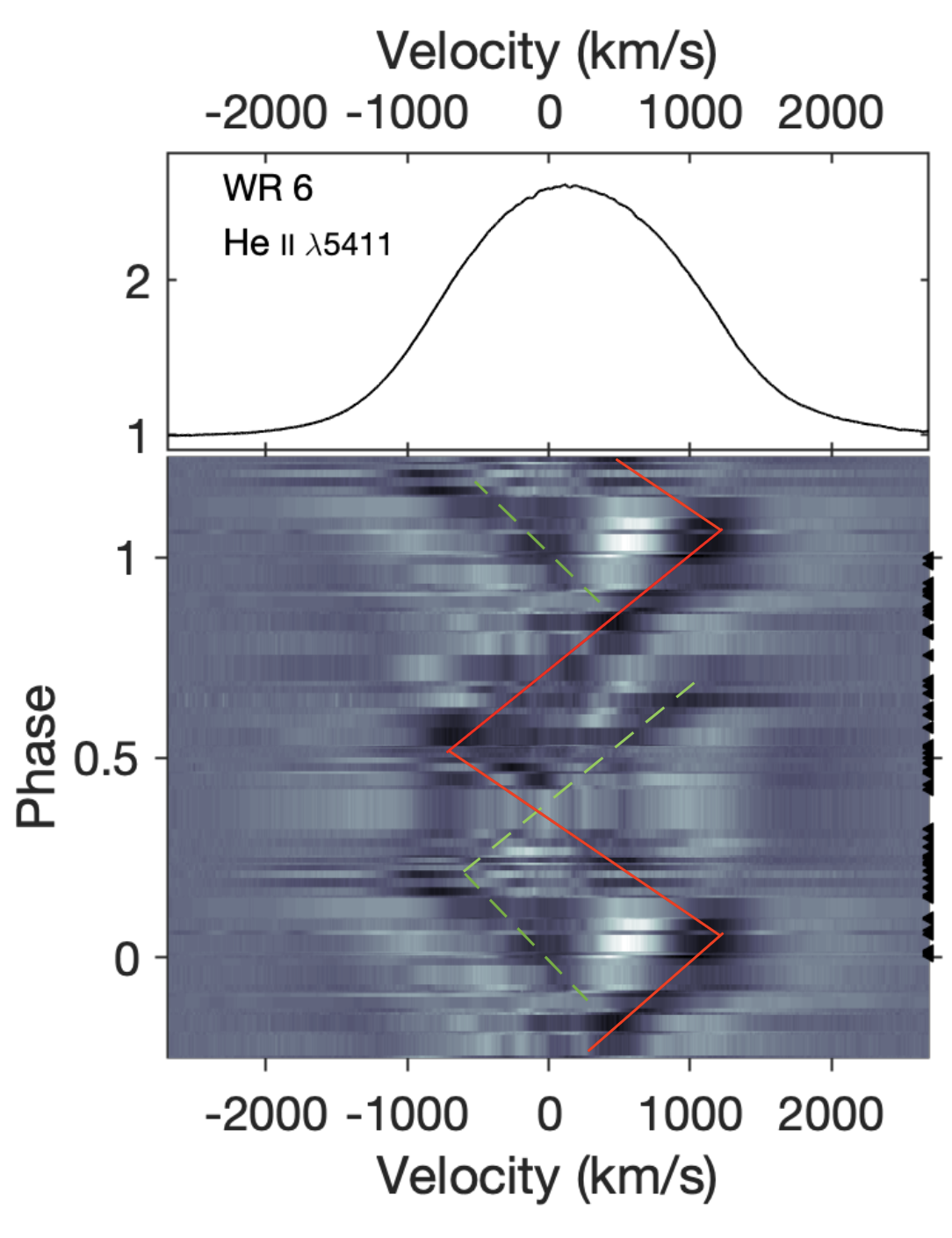 Crédit : St-Louis et al. (2020)
4
CIRs vs. Binarity Models
5
Crédit : Koenigsberger & Schmutz (2019)
Pushing Wolf-Rayet Wind Models further: From 1D to 3D with Spot and Rotation
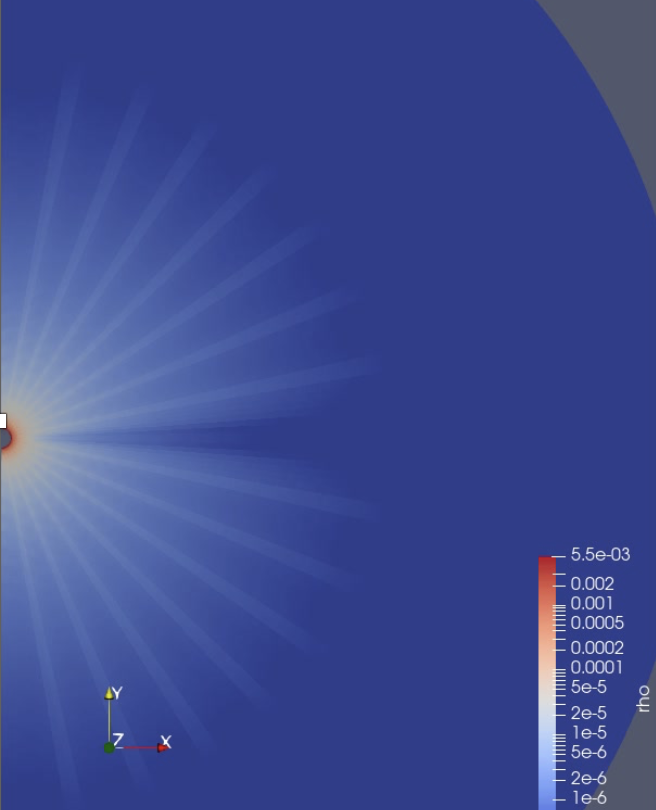 Start with 1-D Wolf-Rayet Wind Model, presented in Poniatowski et al. (2020) 
Expand to 2-D
Incorporate Luminous Gaussian Spot mechanic on Stellar Surface
Upgrade Model to 3-D
Integrate Stellar Rotation
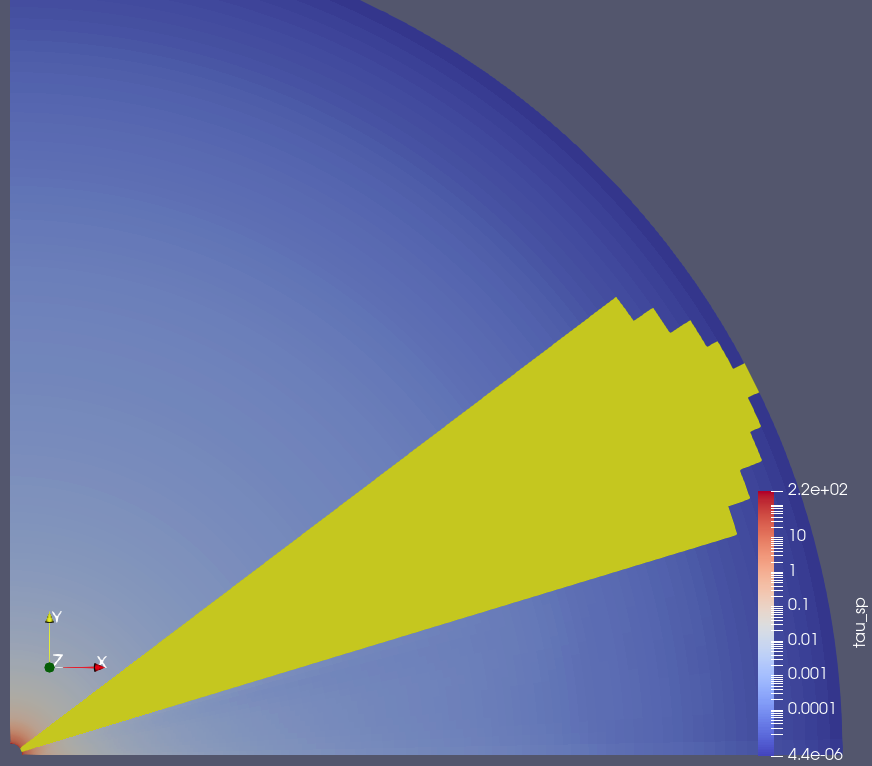 6
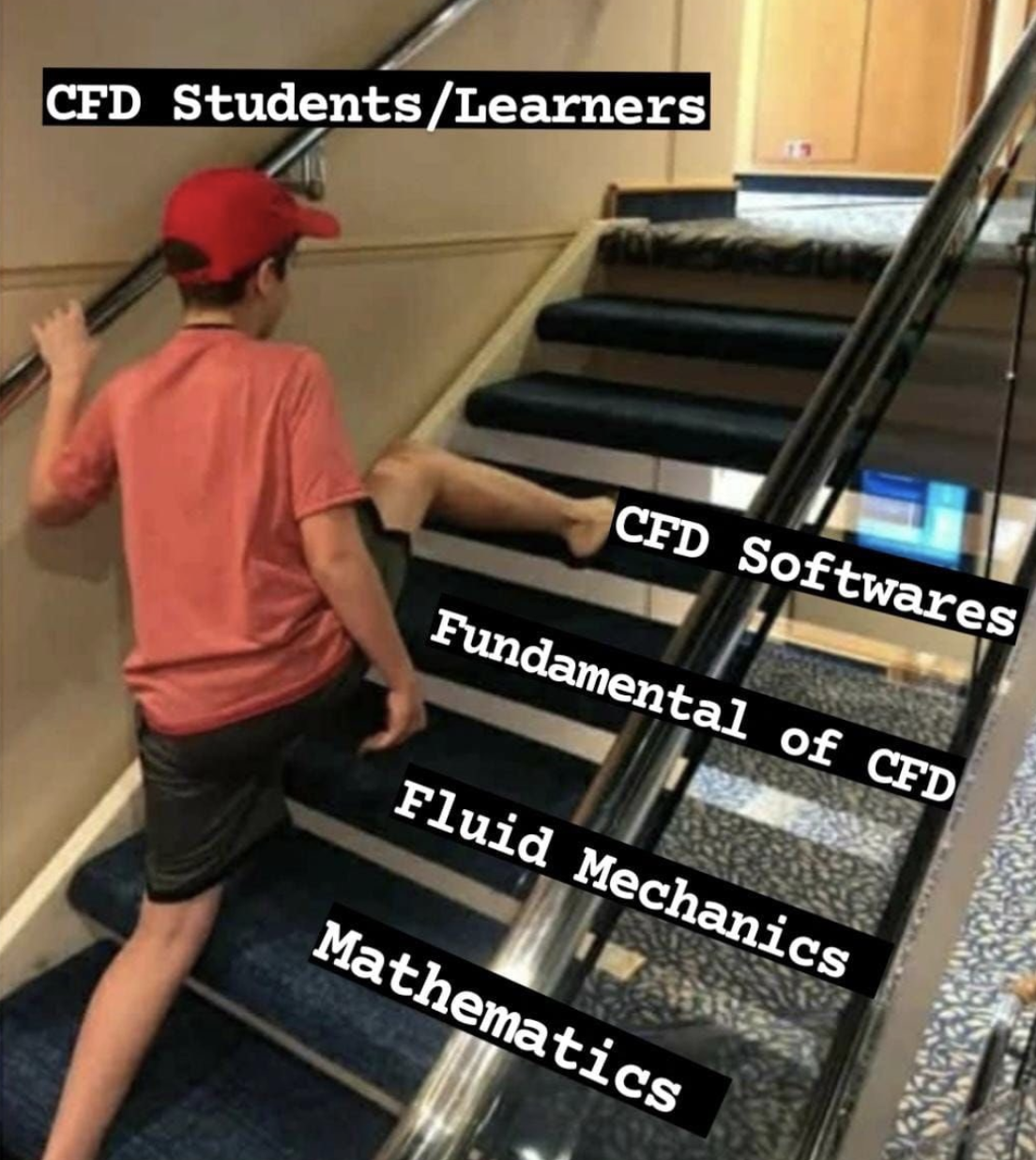 Pushing Wolf-Rayet Wind Models further: From 1D to 3D with Spot and Rotation
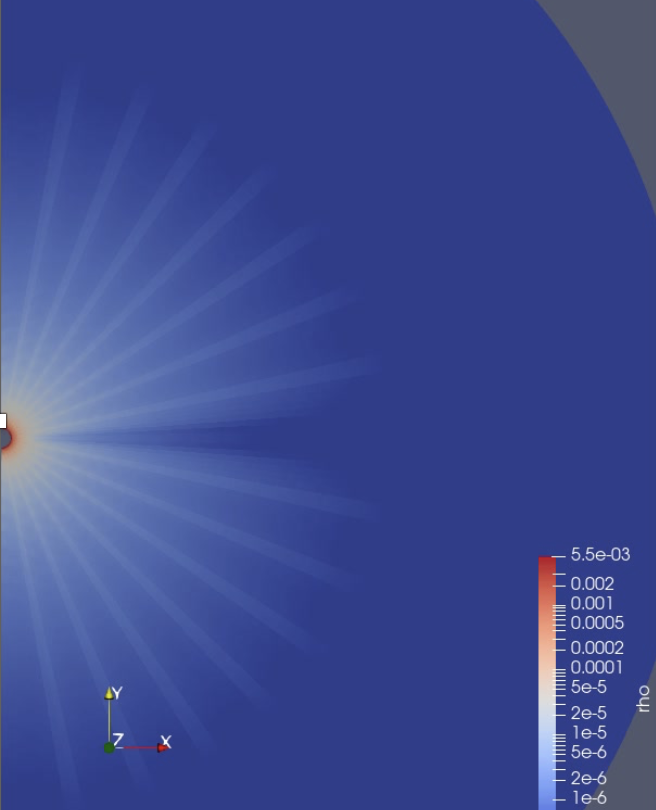 Start with 1-D Wolf-Rayet Wind Model, presented in Poniatowski et al. (2020) 
Expand to 2-D
Incorporate Luminous Gaussian Spot mechanic on Stellar Surface
Upgrade Model to 3-D
Integrate Stellar Rotation
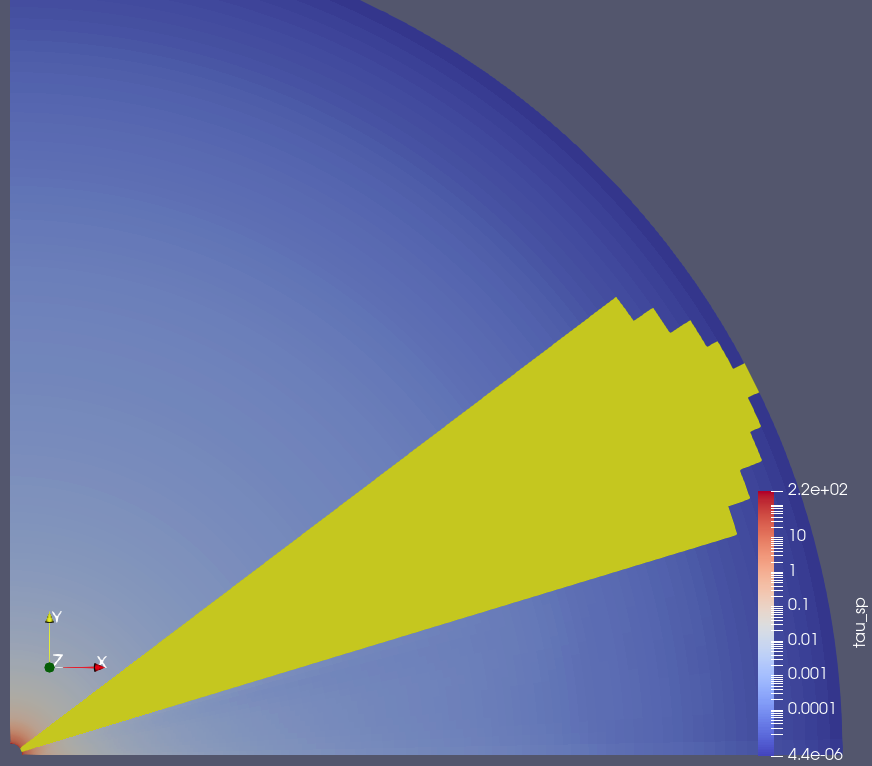 7
Crédit : Joused Murad
3D RHD Models – a quick overview
8
(Very near) Future Work
Implement a self-consistent determination method for the wind launching parameters (now fixed values).

Add 3D vector radiative force contributions (now strictly radial).

Create a grid of models covering as much of the parameter space as possible (using our recently granted 250 CPU-years of computation time at Alliance Canada).

Implement a customized version of the LINE3D radiative transfer code developped at K.U. Leuven to extract synthetic observables in photometry, spectroscopy (and polarimetry?).

Longer term : use these to fit real data, inform the MCMC model showcased in Rémi Sincenne’s talk and much more!
Stay tuned for these results at next year’s CRAQ!
9
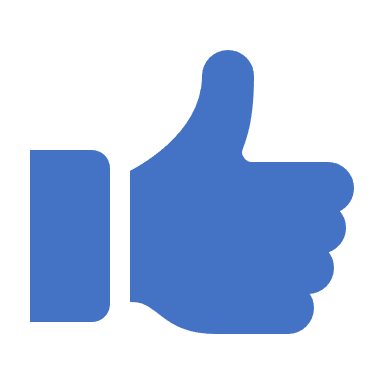 Thanks for listening!
10